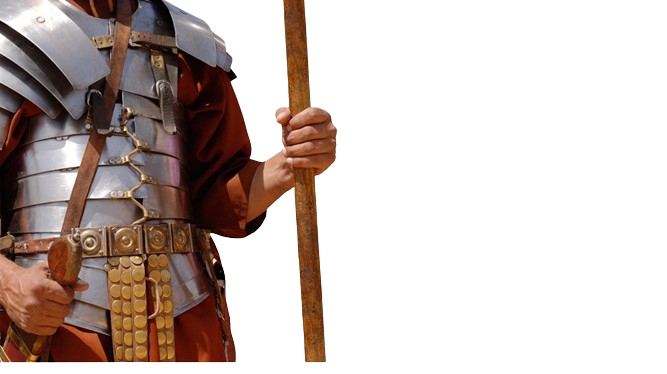 BATALHA ESPIRITUAL
VENCENDO A
A VITÓRIA FINAL
38
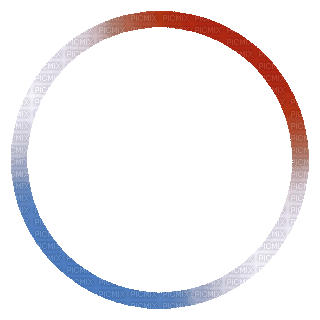 LEVAMOS NOSSA EXISTÊNCIA EM MEIO A UM CONFLITO ESPIRITUAL
O cristão está em guerra contra o mundo, a carne e o diabo.

Essa guerra tende a se intensificar na medida em que o tempo do fim se aproxima.

Devemos estar preparados não apenas para lutar, mas para vencer.
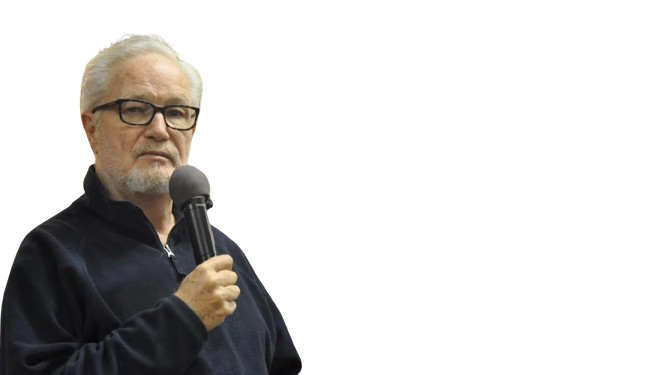 “Todos nós somos convocados a participar de uma guerra, a guerra espiritual. E todos nós temos de aprender a guerrear. Muitos crentes estão permitindo que um inimigo já derrotado lhes roube a vitória que Cristo conquistou para nós na cruz” (Dean Sherman).
“A luta do povo de Deus contra as forças espirituais das trevas não se restringiu ao primeiro século, nem constitui uma opção para o crente de hoje. O reino das trevas continua presente, e Satanás objetiva transformar você e sua vida num mar de miséria, impedindo que usufrua sua herança em Cristo e que dela se apodere. As únicas opções que você tem nesse conflito são como participar dele e até que ponto engajar-se na batalha” (Neil T. Anderson).
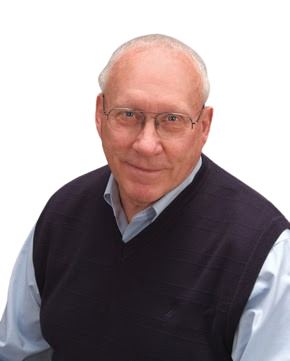 A NOSSA VITÓRIA É PROMETIDA       POR CRISTO
O Senhor Jesus tem assegurado o triunfo final aos seus servos, por meio da sua palavra.
“Nunca mais terão fome, nunca mais terão sede; nem cairá sobre eles o sol, nem calor algum; porque o Cordeiro que está no meio, diante do trono, os apascentará e os conduzirá às fontes das águas da vida; e Deus lhes enxugará dos olhos toda lágrima” (Ap 7.16,17).
A NOSSA VITÓRIA É EFETUADA                  POR CRISTO
O Senhor Jesus nos garante a vitória pela sua autoridade e pelo seu poder!
“Porque Deus é o que opera em vós tanto o querer como o efetuar, segundo a sua boa vontade” (Fp 2.13).
“E o Senhor me livrará de toda má obra e me levará salvo para o seu reino celestial; a quem seja glória para todo o sempre. Amém” (2 Tm 4.18).
VENCEMOS A BATALHA ESPIRITUAL POR MEIO DA FÉ EM CRISTO
Pela fé nos colocamos ao lado daquele que jamais pode ser derrotado.
“Porque todo o que é nascido de Deus vence o mundo; e esta é a vitória que vence o mundo: a nossa fé. Quem é o que vence o mundo, senão aquele que crê que Jesus é o Filho de Deus?” (1 Jo 5.4,5).
VENCEMOS A BATALHA ESPIRITUAL POR MEIO DA COMUNHÃO COM CRISTO
Vivendo em comunhão com Jesus – aquele de quem ninguém pode nos separar – alcançamos a vitória final.
“Pois estou certo de que nem a morte, nem a vida, nem anjos, nem principados, nem coisas presentes, nem futuras, nem potestades, nem a altura, nem a profundidade, nem qualquer outra criatura nos poderá separar do amor de Deus, que está em Cristo Jesus, nosso Senhor” (Rm 8.38,39).
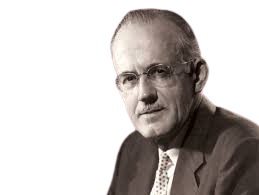 “As ovelhas não devem ficar apavoradas com o lobo; elas apenas têm de se manter apegadas ao pastor. Satanás não teme as ovelhas que estão orando, mas a presença do Pastor” (A. W. Tozer).
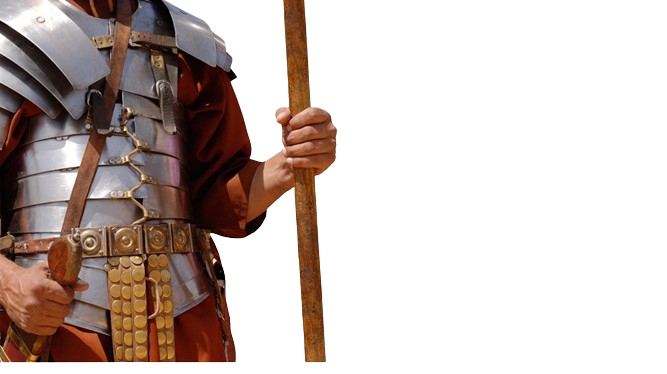 “A história dos santos, através de todas as eras, é uma história de conflito. O caminho trilhado pelo discípulo ao seguir o Senhor é de guerra na certa.      O ódio implacável e a traiçoeira sutileza do nosso adversário,     o diabo, requerem dos soldados de Cristo que as cordas dos seus arcos estejam retesadas até chegarem aos portões do céu” (R. Arthur Mathews).